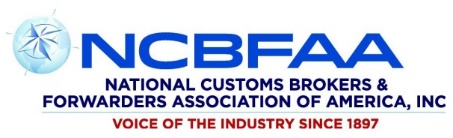 La Junta 2025
Panelists:
Moderators:
Neto Roser
NCBFAA Customs Committee Member; Director CBP Customs Compliance, Roser & Cowen Logistical Customs Services, Ltd
VAR Judge Lenny Feldman

CBP Armando Tabaoda Laredo. TX
CBP Armando Gonclavez Nogales, AZ
CBP Dennis McKenzie Washington, DC

San Diego Carime Duck
Nogales: Gustavo Acosta
El Paso: David Reyes
Laredo: Jorge Cavazos 
Mid-Valley: Meghan Roser
Area 8 Rep: Eduardo Lozano
Area 8 Rep: Lalo Acosta
Meghan Roser
Branch Manager, Roser & Cowen Logistical Customs Services, Ltd
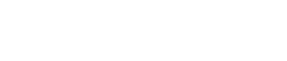 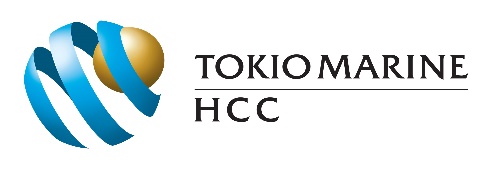 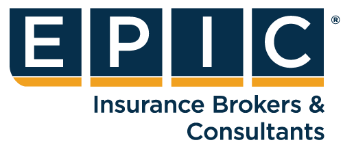 Program Sponsored by
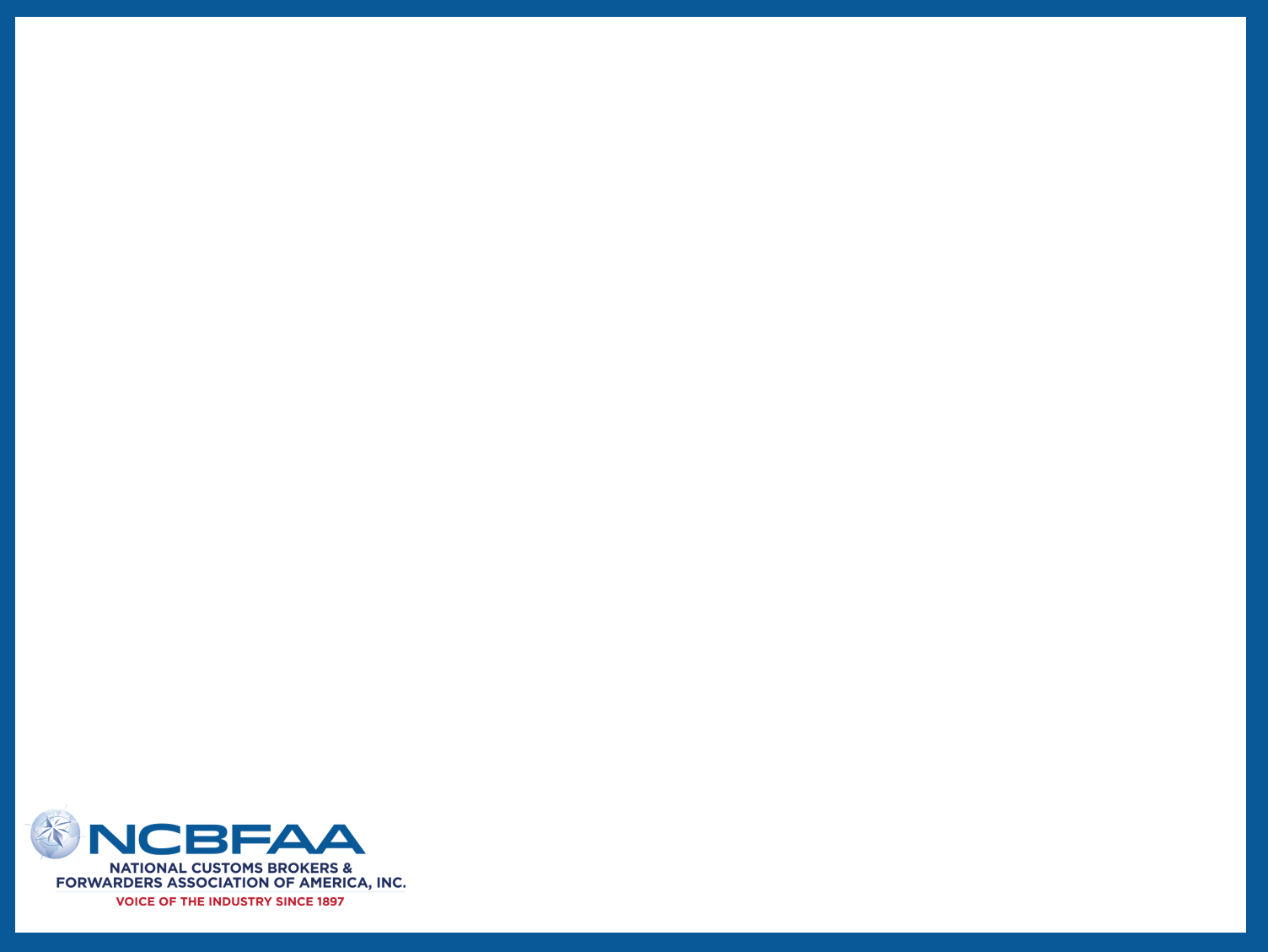 La Junta 202522 Years
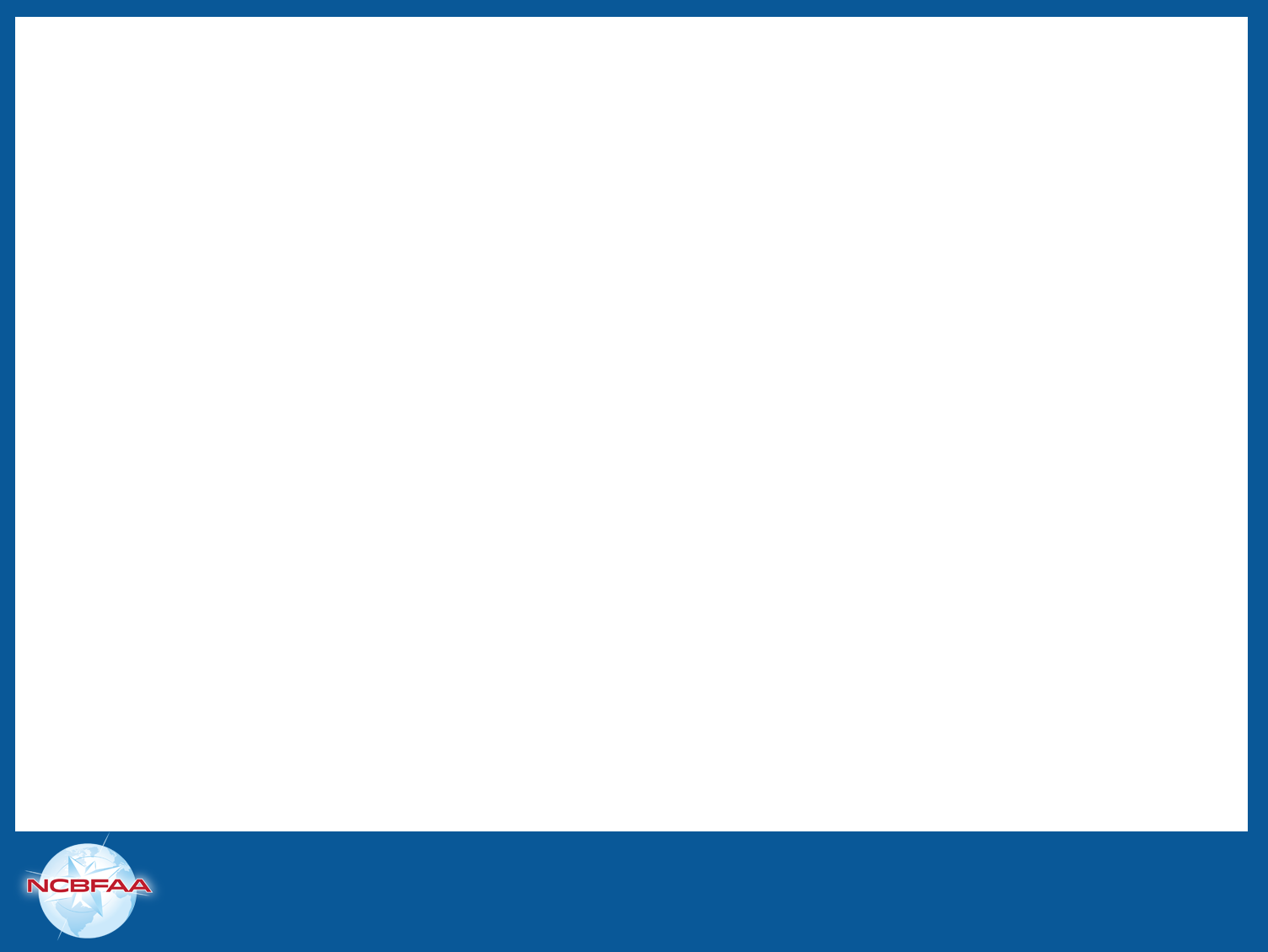 Team Rosters
Team Frontera Del Sur
Team Los Federales
CBP Armando Tabaoda Laredo. TX
CBP Armando Gonclavez Nogales, AZ
CBP Dennis McKenzie Washington, DC
San Diego Carime Duck                                   
Nogales: Gustavo Acosta
El Paso: David Reyes
Laredo: Jorge Cavazos 
Mid-Valley: Meghan Roser
Area 8 Rep: Eduardo Lozano
Area 8 Rep: Lalo Acosta
VAR Judge: Lenny Feldman
     Head Referee: Neto Roser
               Assistant Referees: Kiko Zuniga / JD Gonzalez
              Timekeeper: Meghan Roser
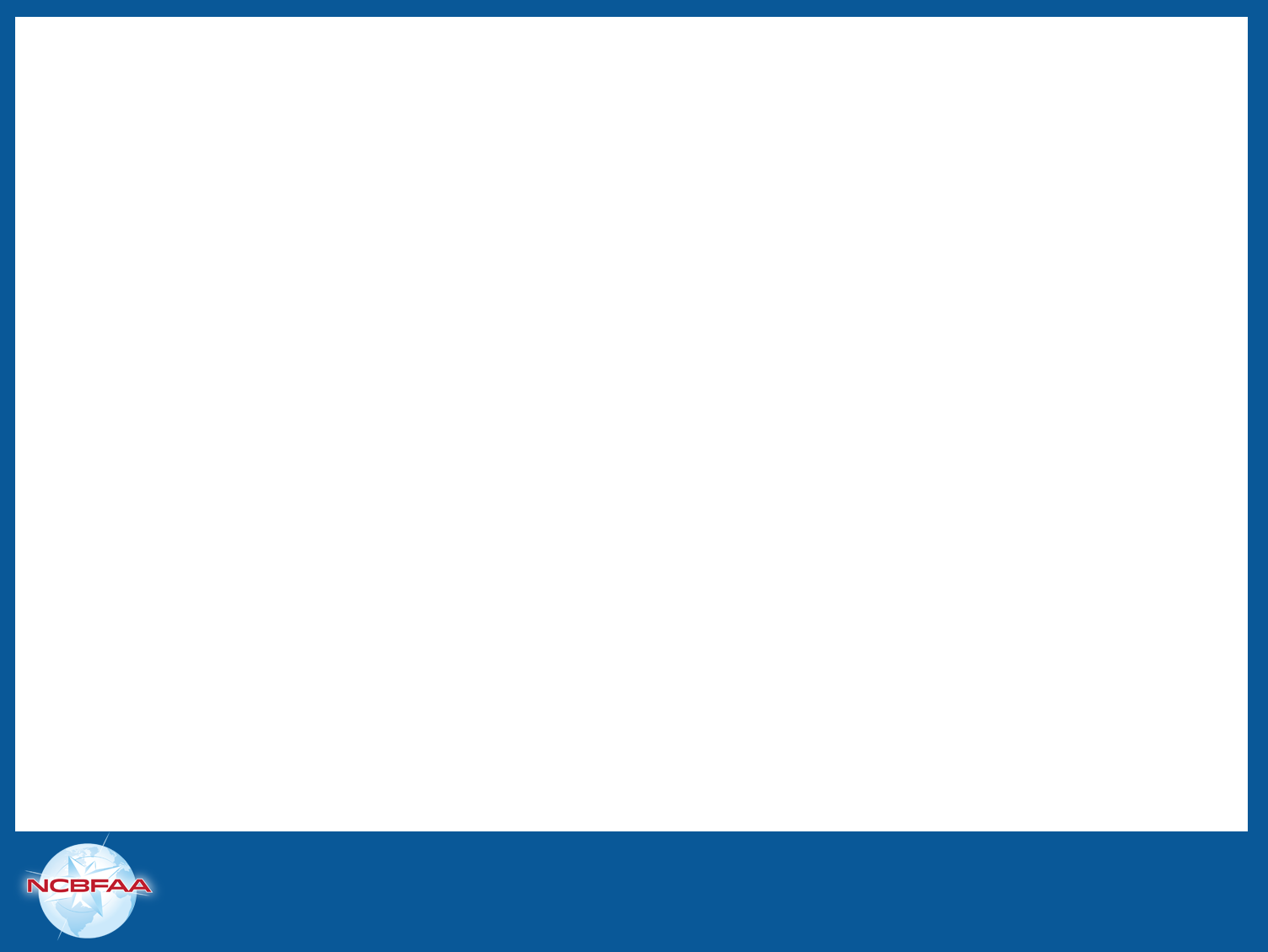 NCBFAA APRIL MADNESS
1st Half
2nd Half
PTT: Are you using a Permit to Transfer to move cargo within the port limits? If not, how is it being done in your port?
In Bonds: Holds, Audits, Outreach
Bonded Warehouses: Vetting Update. Has this been implemented at your port?
Informal Entry: No Bond, How are fees paid? How is it handled in your port?
CEE’s:  Asking for proof of export on Warehouse Closeouts on T&E’s, asking for BOL? 19 CFR 19.6(b)(1)
Possible: Mexican Carrier with US Authority to get a Custodial Bond for In Bonds
Liability: Shipper and loader from the warehouse to the carrier with incorrect quantities in the conveyance at the time of export to Mexico. 19CFR 18.8(a)
Penalties: Issued to the IOR for EManifest errors by the carrier
9801.00.1012: How does this work? It reads: Articles returned temporarily for repair, alteration, processing or the like, the foregoing to be exported.
NCBFAA APRIL MADNESS
Team Los Federales
Team Frontera Del Sur
0
0
2nd Half
1st Half
PTT: Are you using a Permit to Transfer to move cargo within the port limits? If not, how is it being done in your port?
In Bonds: Holds, Audits, Outreach
Bonded Warehouses: Vetting Update. Has this been implemented at your port?
Informal Entry: No Bond, How are fees paid? How is it handled in your port?
CEE’s:  Asking for proof of export on Warehouse Closeouts on T&E’s, asking for BOL? 19 CFR 19.6(b)(1)
Possible: Mexican Carrier with US Authority to get a Custodial Bond for In Bonds
Liability: Shipper and loader from the warehouse to the carrier with incorrect quantities in the conveyance at the time of export to Mexico. 19CFR 18.8(a)
Penalties: Issued to the IOR for Emanifest errors by the carrier
9801.00.1012: How does this work? It reads: Articles returned temporarily for repair, alteration, processing or the like, the foregoing to be exported.
NCBFAA APRIL MADNESS
Team Los Federales
Team Frontera Del Sur
0
0
Stoppage Time
2nd Half
1st Half
NCBFAA APRIL MADNESS
Team Los Federales
Team Frontera Del Sur
FULL TIME
0
0
2nd Half
1st Half
Muchas Gracias to our Participants!